ТЕМА: Зачем нужны поезда?
Урок окружающего мира в 1-ом классе
УМК «Школа России»
Выполнила учитель I категории МОАУ СОШ с. Томское Амурской области Серышевского района
Плянтас Елена Валентиновна
Что за чудо? Вот машина!Сто колес! А где же шины?По стальной дороге мчится,Приглашает прокатиться.
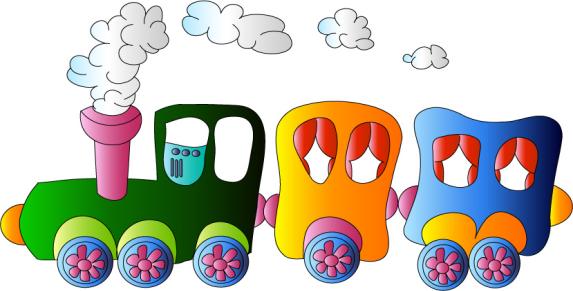 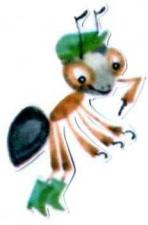 1
2
1
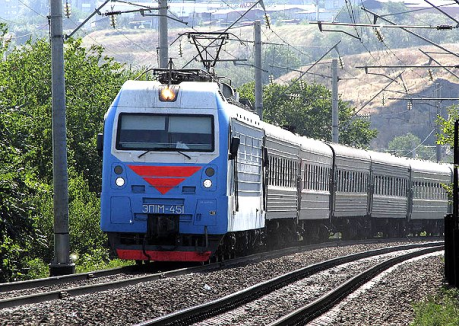 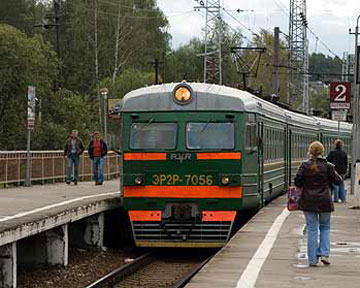 4
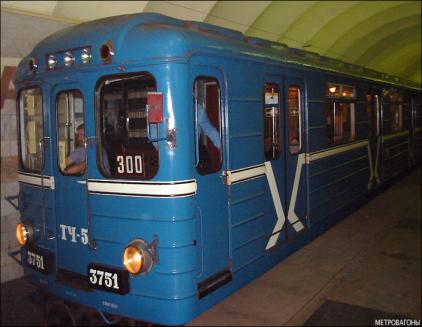 3
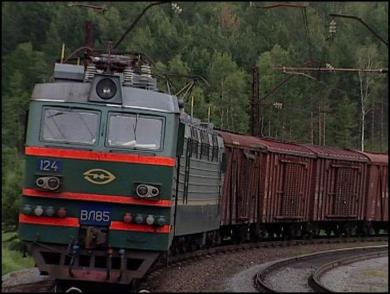 Научиться объяснять …
Научиться различать …
Поезд метро
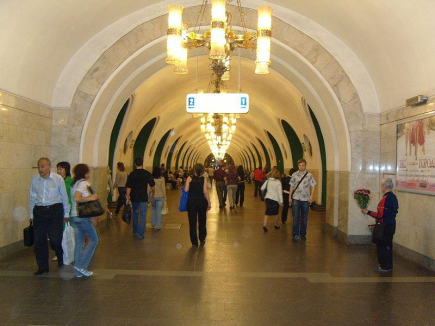 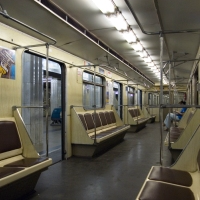 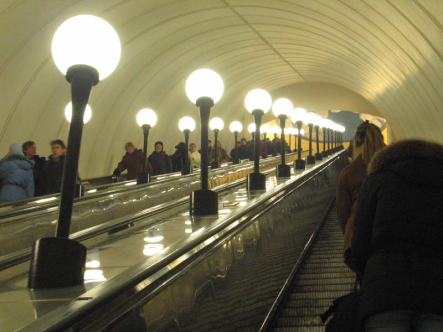 Электричка
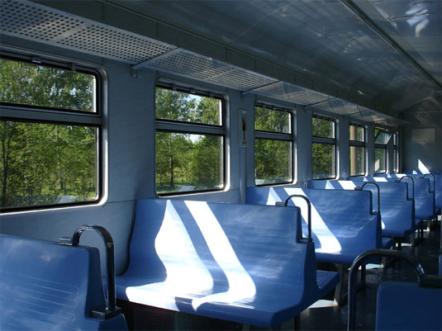 Поезд дальнего следования
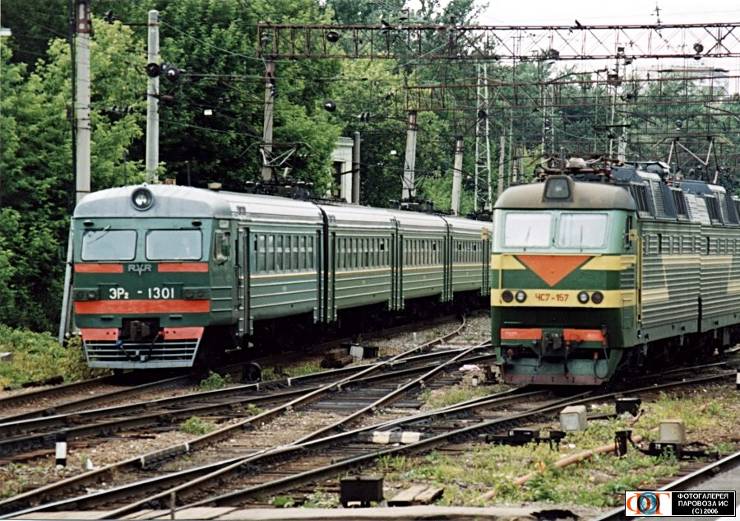 Товарный поезд
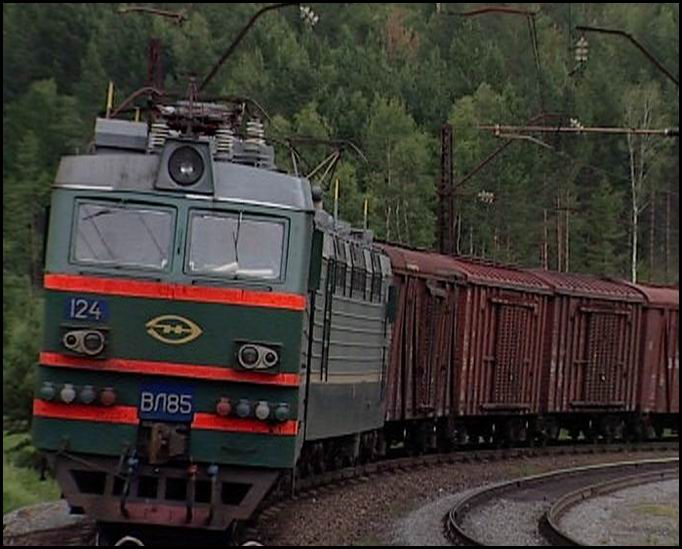 1
2
1
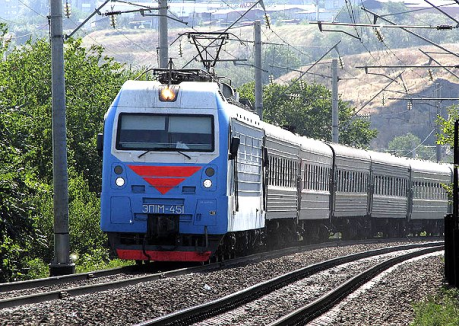 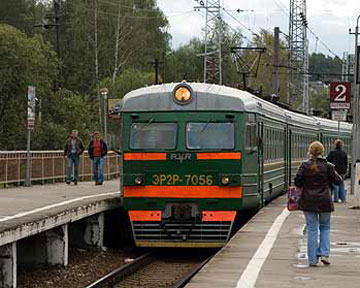 4
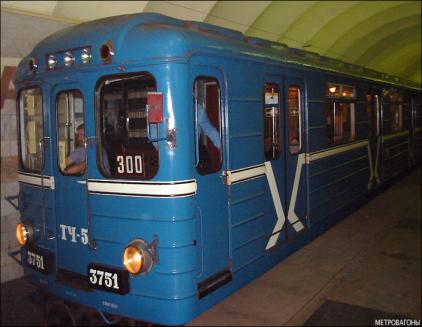 3
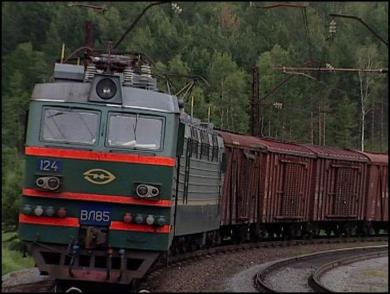 Товарные поезда
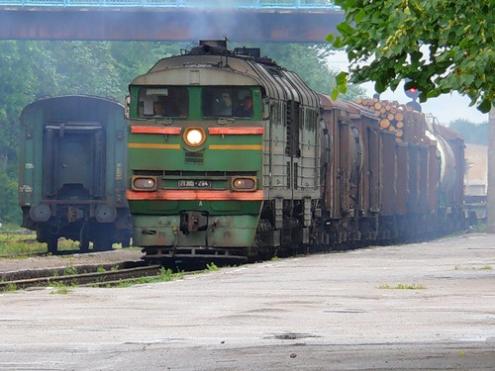 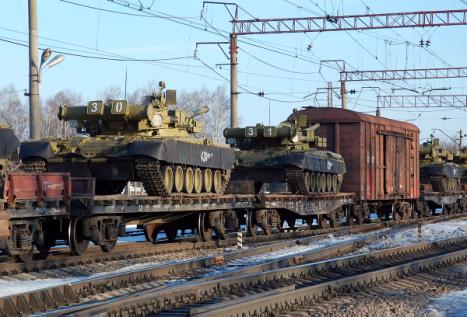 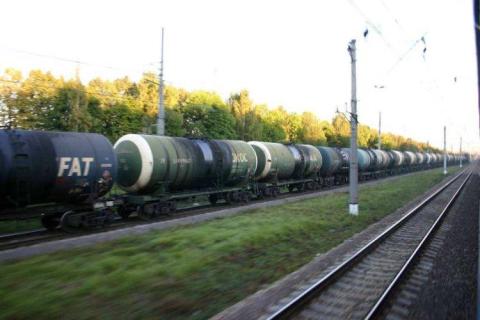 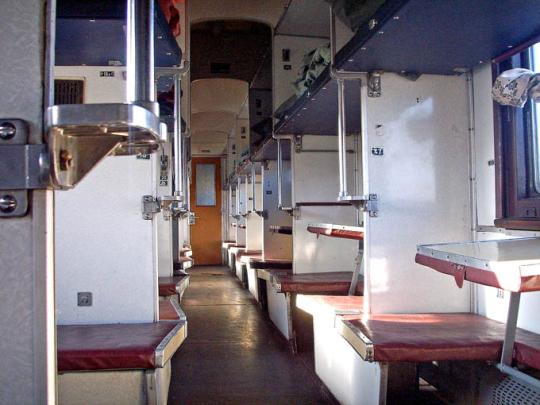 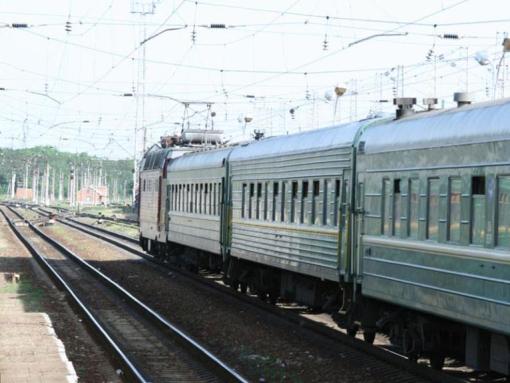 Пассажирские поезда
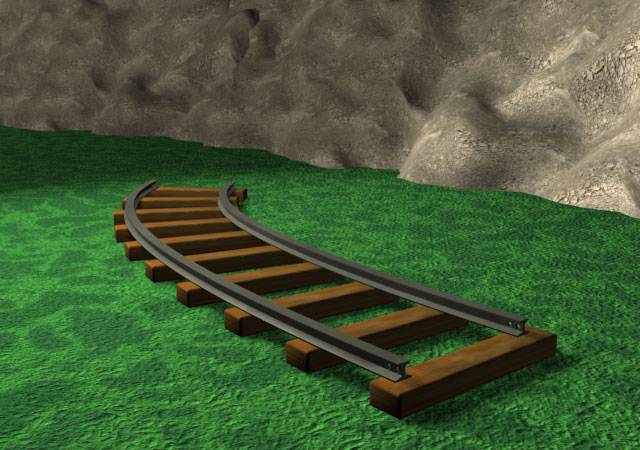 Рельсы лежат на шпалах — деревянных брусах, укладываемых поперек железнодорожного полотна. Они нужны для опоры рельсам.
Рельс — это стальной узкий брус, по которому, катясь, движутся колеса вагонов.
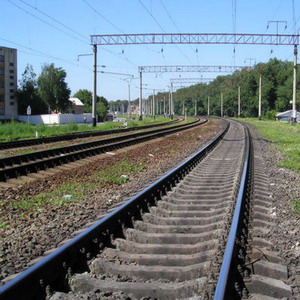 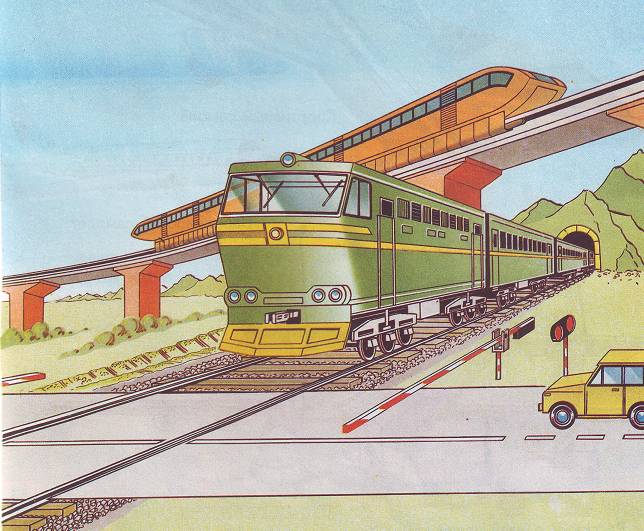 ВЫСОКОСКОРОСТНОЙ ПОЕЗД
ТУННЕЛЬ
ЭСТАКАДА
ЛОКОМОТИВ
ВАГОНЫ
ШПАЛЫ
ШЛАГБАУМ
РЕЛЬСЫ
ЖЕЛЕЗНОДОРОЖНЫЙ ПЕРЕЕЗД
ЭСТАКАДА – строительное сооружение в виде моста, служащее для поднятия вверх путей сообщения, для перехода или переезда через путь.
ТУННЕЛЬ – сооружение в виде сквозного коридора, прохода под землёй или в горах.
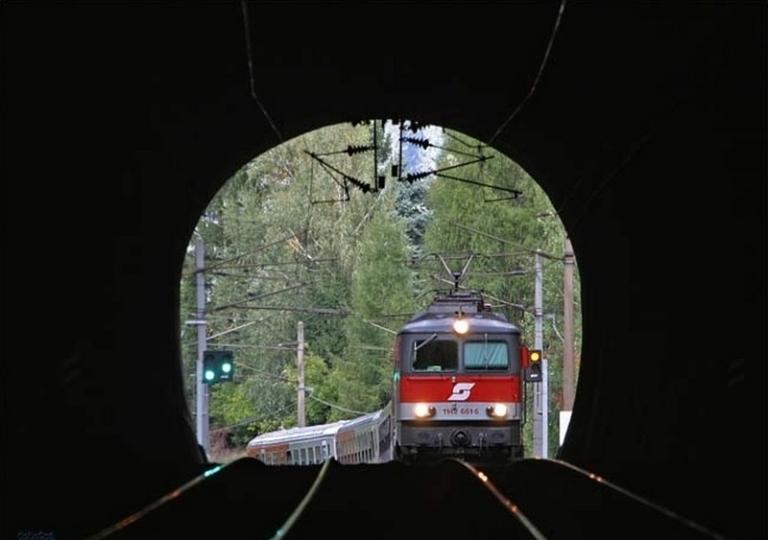 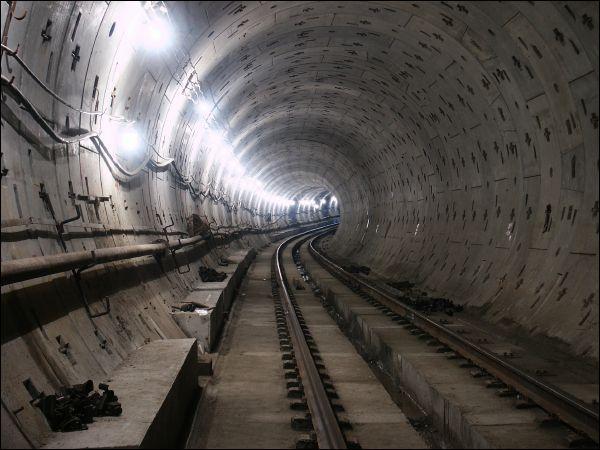 ШЛАГБАУМ – подвижная перекладина, при помощи которой открывают и закрывают путь на железнодорожных переездах.
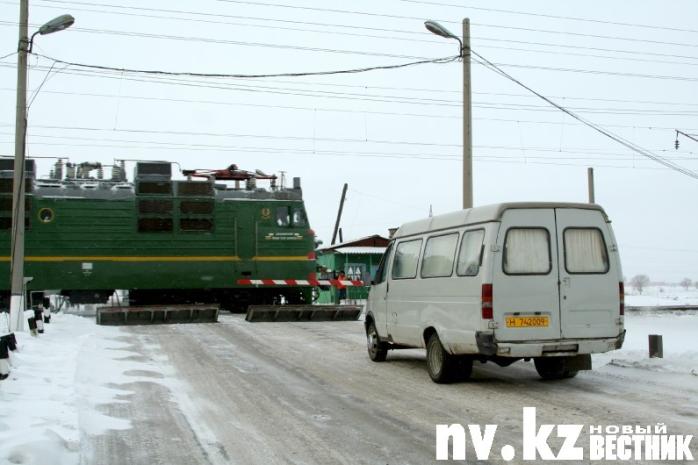 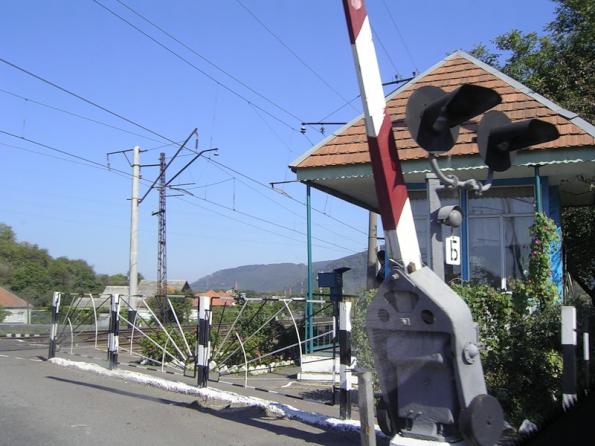 Железнодорожный переезд
В России первый паровоз был  изобретен  мастерами Черепановыми (отцом и сыном Ефимом и Мироном).
	Это были маленькие и неуклюжие паровозики на четырех колесах и с трубой, длинной, как шея жирафа. 
	Но ходили они по рельсам 
очень проворно и могли тащить за 
собой груз тяжелее 3 тонн.
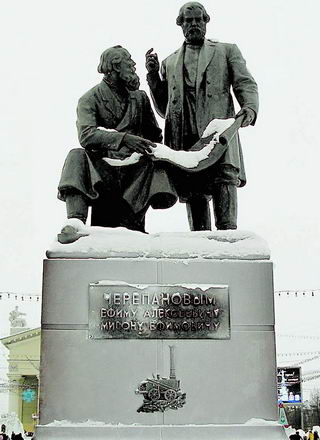 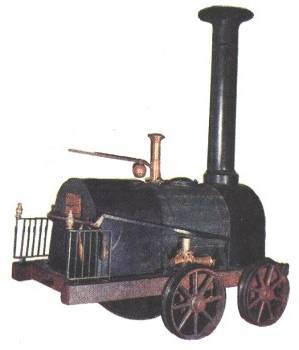 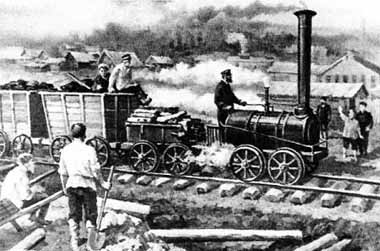 Железная дорога была построена в Нижнем Тагиле. Рельсы были проложены всего на 800 метров. Она была первой железной дорогой у нас в стране.
	Со временем стали строить железнодорожные пути по всей стране. Изменялись локомотивы и вагоны, усовершенствовались их механизмы.
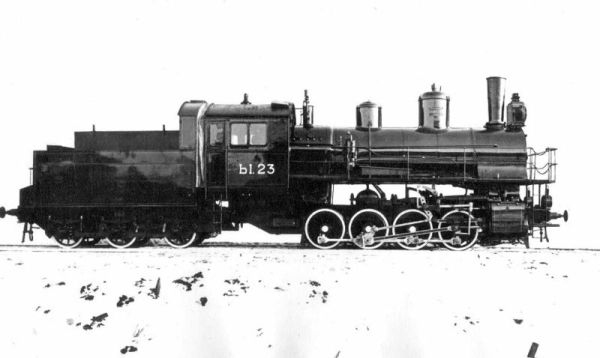 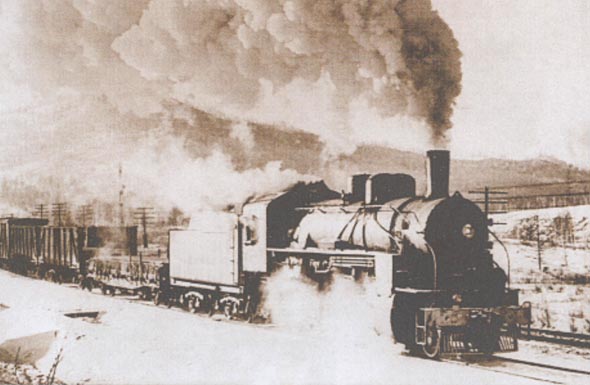 В паровые тихоходы забирались пешеходы.
И могли они в пути на ходу легко сойти.
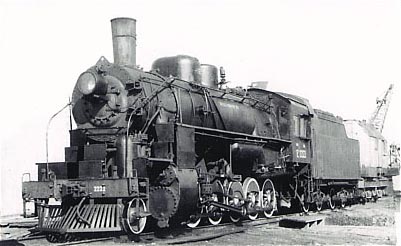 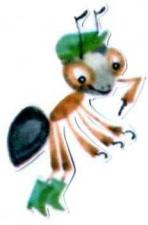 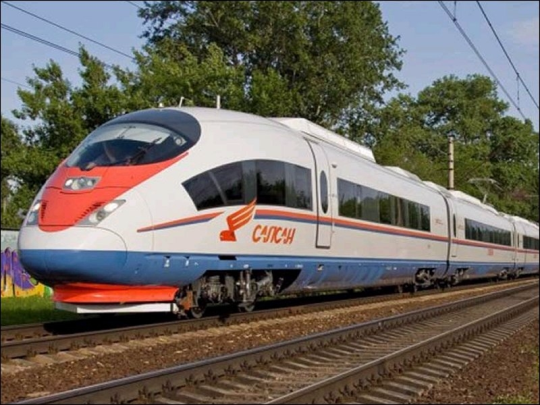 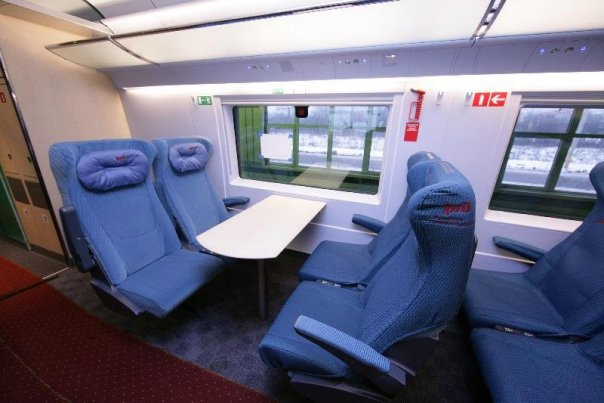 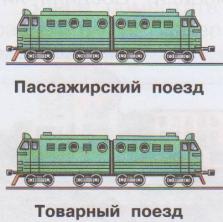 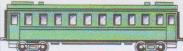 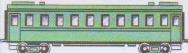 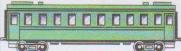 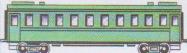 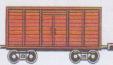 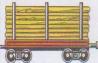 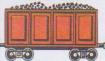 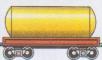 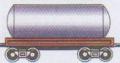 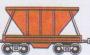 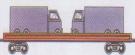 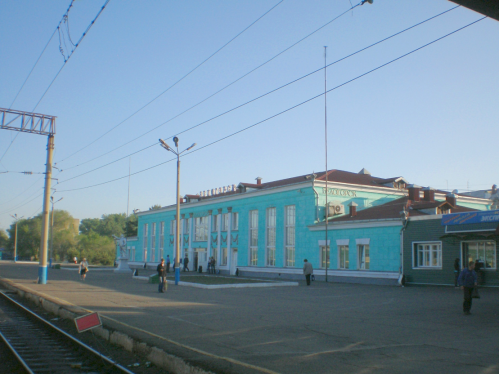 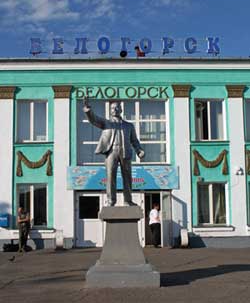 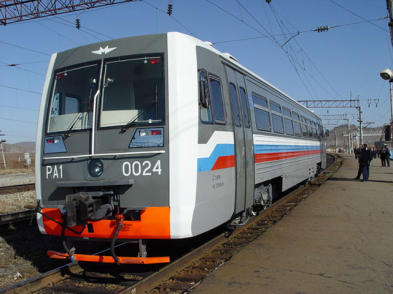 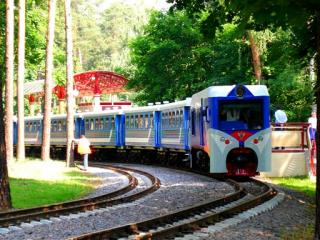 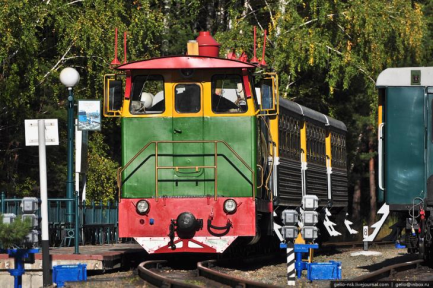 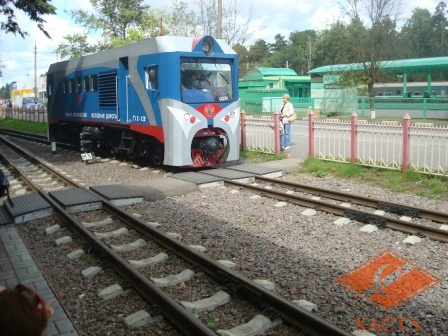 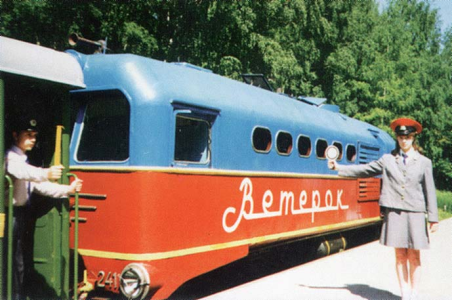 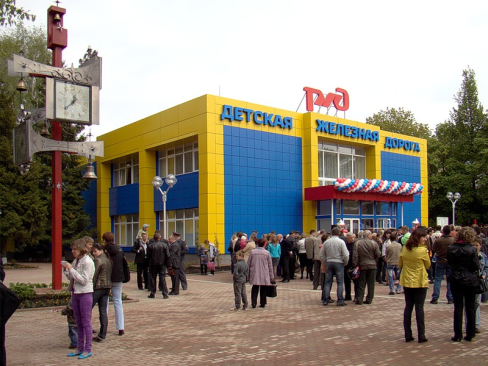 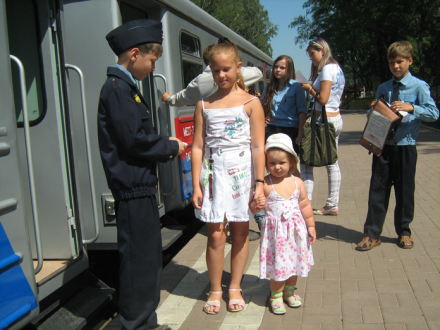 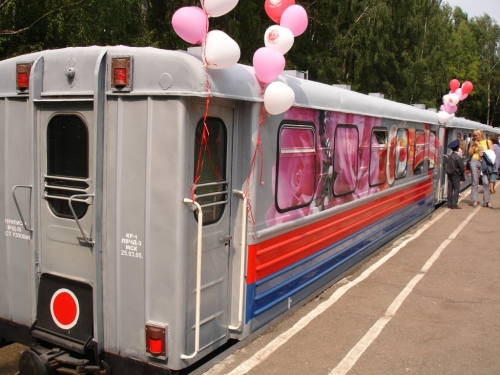 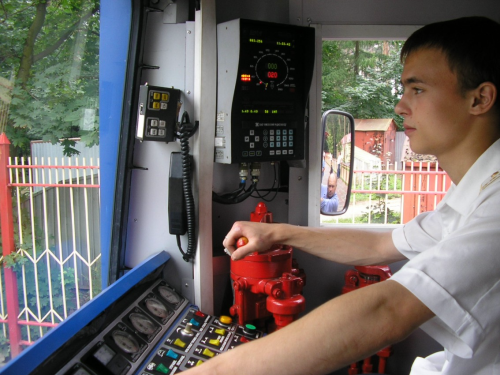 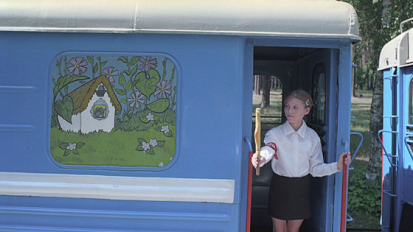 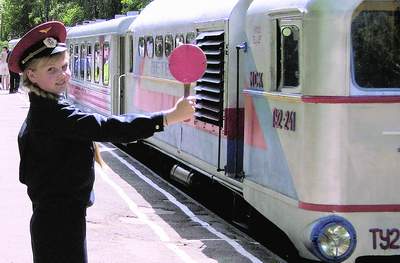 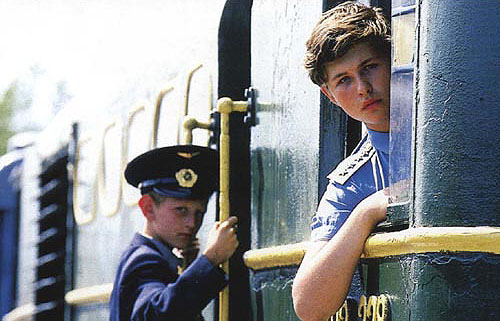 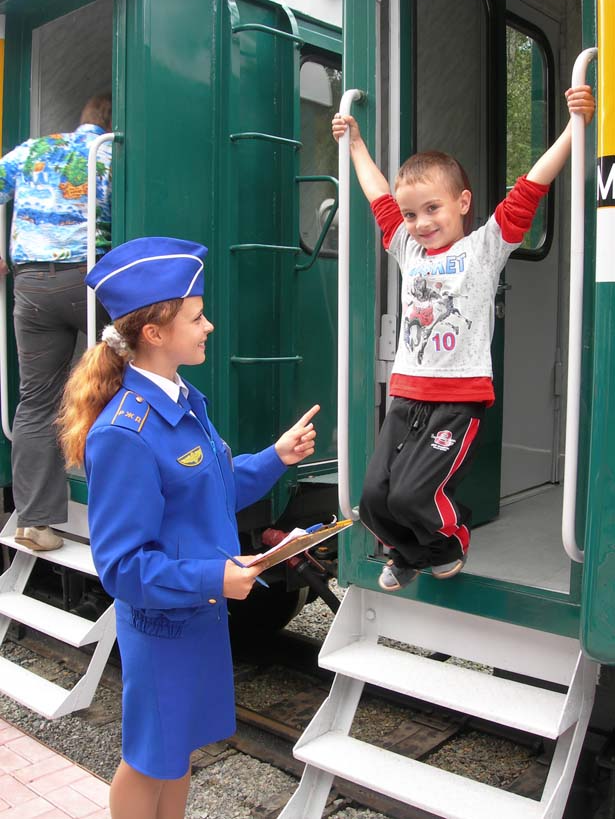 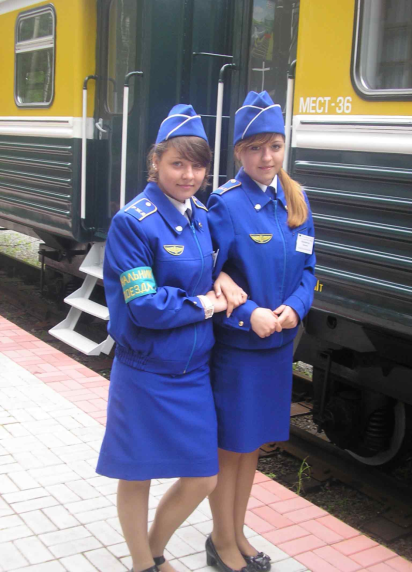 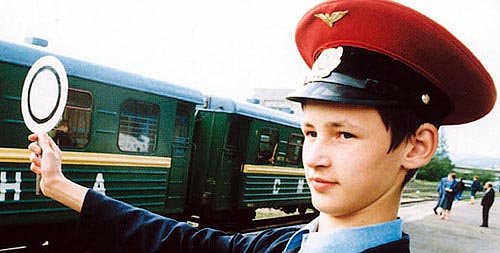 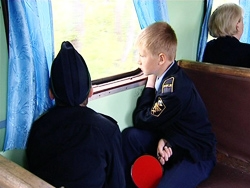 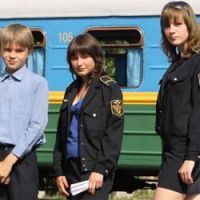 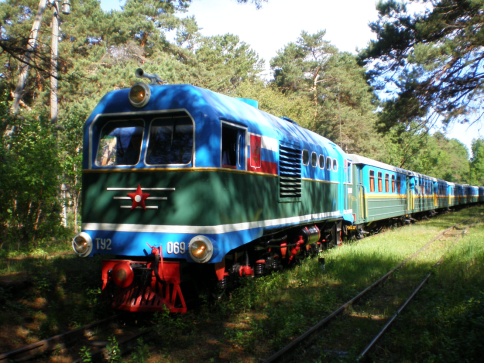 Зачем люди создают поезда?
Какие бывают поезда?
Как устроена железная дорога?
Использованные ресурсы:

http://viki.rdf.ru/ kotrish@yandex.ru

http://images.yandex.ru/#!/yandsearch?